Utbetalning av pensionAnalys av Länsförsäkringar2024
Avgränsningar
I denna rapport analyseras utbetalningar inom tjänstepension och privat pensionssparande ”p-skattade” för Länsförsäkringar. Utdraget baseras på data från 376 236 pensionärer. Utdraget inkluderar alla som har en utbetalning som startar/startat från 55 år eller uppåt och som har en utbetalningstid på minst 5 år.

När det är dags att ta ut tjänstepensionen och privat pensionssparande är standardalternativet att ta ut tjänstepensionen livslångt. Det finns dock även möjlighet att välja en tidsbegränsad utbetalning på fem, tio, femton år eller så länge du lever.
2
2023-12-08
Så har vi räknat
Vi räknar efter en standard som tagits fram av Pensionsmyndigheten och Min Pension. 
Uträkningen är baserad på att du började arbeta vid 25 års ålder. Utbetalningstiden för tjänstepensionen är beräknad på "Livet ut och på fem år".
Prognosen bygger på dagens penningvärde så att resultatet kan jämföras med dagens lön. 
Vi har räknat med 1,9 % i avkastning, både under tiden du sparar och när du tar ut din pension. Resultatet är före skatt.

Garantipensionen ger ett tillskott vid lägre inkomstpension. För att räkna ut garantipensionen behöver man veta om individen är gift eller ensamstående och vad den allmänna pensionen är. I våra exempel har vi räknat pensionen för ogifta. 
Tänk på att uträkningen är en uppskattning och ingen garanti för din framtida pension.
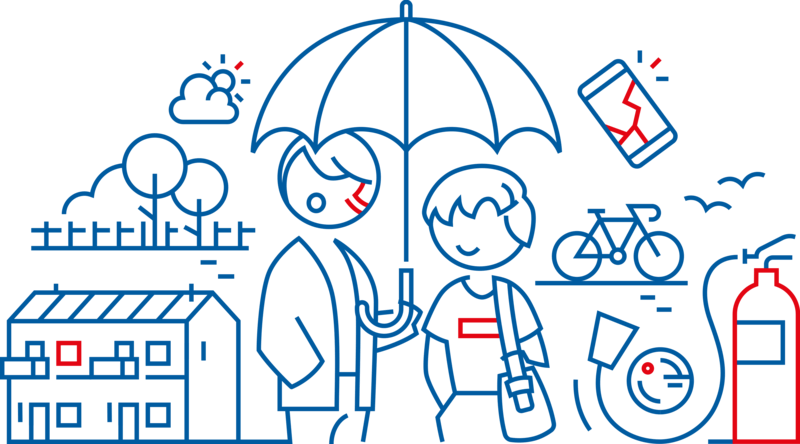 3
2024-04-16
Utbetalningstid - samtliga
4
2023-12-08
5-års utbetalningstid, per län (kvinnor)
5
[Speaker Notes: Grafen visar hur stor andel av kvinnor som valt 5-års utbetalningstid uppdelat per Länsbolag]
5-års utbetalningstid, per län (män)
6
[Speaker Notes: Grafen visar hur stor andel av Män som valt 5-års utbetalningstid uppdelat per Länsbolag]
Så blir din pension om du tar ut den på fem år och har en lön på 29 000 kronor
Tjänstepension  
17 535 kr/mån
Lön 
29 000 kr/mån
Totalt betalas det ut 33 691 kr/mån i fem år och därefter har man 16 156 kr/mån att leva på livet ut. ‬
Pension
Allmän pension 16 156 kr/mån
Allmän pension 16 156 kr/mån
66 år
71 år
Hela livet
Att välja att ta ut en högre pension mellan 66 och 71 år kan innebära en betydligt lägre pension för resten av livet efter att du har fyllt 71 år. Dessutom kan en kortare utbetalningsperiod för pensionspengarna resultera i högre inkomstskatt, om detta gör att du överstiger gränsen för statlig inkomstskatt.
Så blir din pension om du tar ut den livslångt och har en lön på 29 000 kronor
Lön 
29 000 kr/mån
Tjänstepension  
4 410 kr/mån
Totalt 20 568 kr/mån betalas ut livet ut
Pension
Allmän pension 16 156 kr/mån
66 år
Hela livet
Så blir din pension om du tar ut den på fem år och har en lön på 35 000 kronor
Tjänstepension  
21 163 kr/mån
Lön 
35 000 kr/mån
Totalt betalas det ut 38 911 kr/mån i fem år och därefter har man 17 748 kr/mån att leva på livet ut. ‬
Pension
Allmän pension 17 748 kr/mån
Allmän pension 17 748 kr/mån
66 år
71 år
Hela livet
Att välja att ta ut en högre pension mellan 66 och 71 år kan innebära en betydligt lägre pension för resten av livet efter att du har fyllt 71 år. Dessutom kan en kortare utbetalningsperiod för pensionspengarna resultera i högre inkomstskatt, om detta gör att du överstiger gränsen för statlig inkomstskatt.
Så blir din pension om du tar ut den livslångt och har en lön på 35 000 kronor
Lön 
35 000 kr/mån
Tjänstepension  
5 323 kr/mån
Totalt 23 071 kr/mån betalas ut livet ut
Pension
Allmän pension 17 748 kr/mån
66 år
Hela livet
Så blir din pension om du tar ut den på fem år och har en lön på 45 000 kronor
Tjänstepension  
27 210 kr/mån
Lön 
45 000 kr/mån
Totalt betalas det ut 47 608 kr/mån i fem år och därefter har man 20 398 kr/mån att leva på livet ut. ‬
Pension
Allmän pension 20 398 kr/mån
Allmän pension 20 398 kr/mån
66 år
71 år
Hela livet
Att välja att ta ut en högre pension mellan 66 och 71 år kan innebära en betydligt lägre pension för resten av livet efter att du har fyllt 71 år. Dessutom kan en kortare utbetalningsperiod för pensionspengarna resultera i högre inkomstskatt, om detta gör att du överstiger gränsen för statlig inkomstskatt.
Så blir din pension om du tar ut den livslångt och har en lön på 45 000 kronor
Lön 
45 000 kr/mån
Tjänstepension  
6 844 kr/mån
Totalt 27 242 kr/mån
betalas ut livet ut
Pension
Allmän pension 20 398 kr/mån
66 år
Hela livet
Kontaktuppgifter
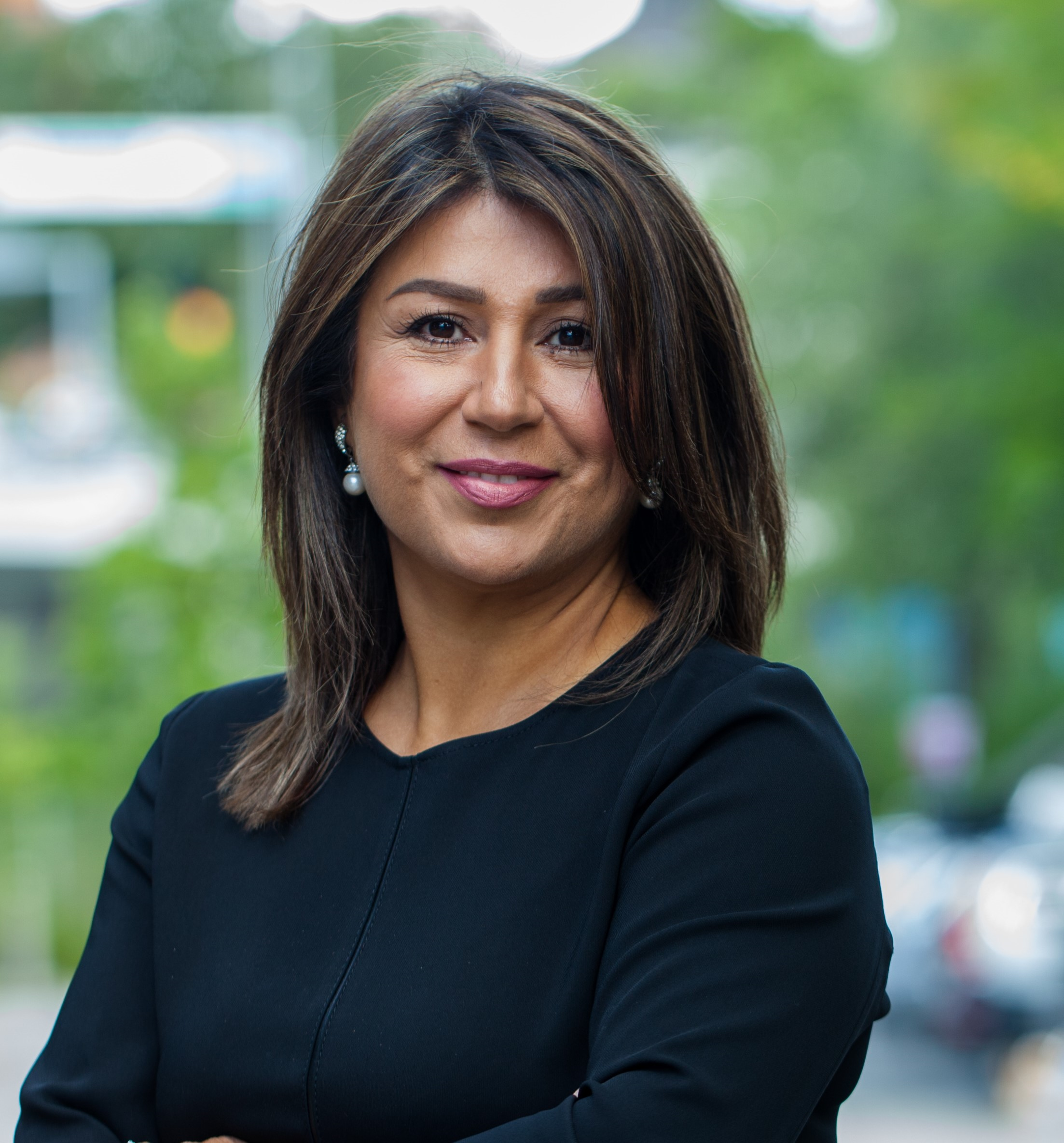 Trifa Chireh

Pensionsekonom
Länsförsäkringar 

Mob.tel. 0730 – 94 28 52
Mail: trifa.chireh@lansforsakringar.se


Länsförsäkringar presskontakt

Tel. 08-588 418 50
Mail: press@lansforsakringar.se